Figure 3. Bar chart showing the distribution of the number of topics in each document.
J Cyber Secur, Volume 1, Issue 1, September 2015, Pages 121–144, https://doi.org/10.1093/cybsec/tyv008
The content of this slide may be subject to copyright: please see the slide notes for details.
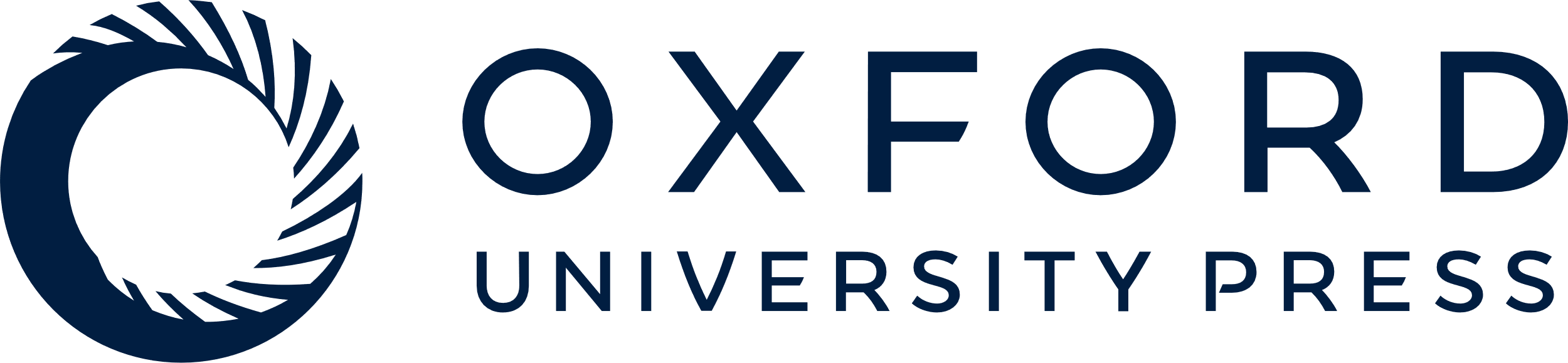 [Speaker Notes: Figure 3. Bar chart showing the distribution of the number of topics in each document.


Unless provided in the caption above, the following copyright applies to the content of this slide: © The Author 2015. Published by Oxford University Press. This is an Open Access article distributed under the terms of the Creative Commons Attribution License ( http://creativecommons.org/licenses/by/4.0/ ), which permits unrestricted reuse, distribution, and reproduction in any medium, provided the original work is properly cited.]